Профориентация в школе – современный взгляд и подход
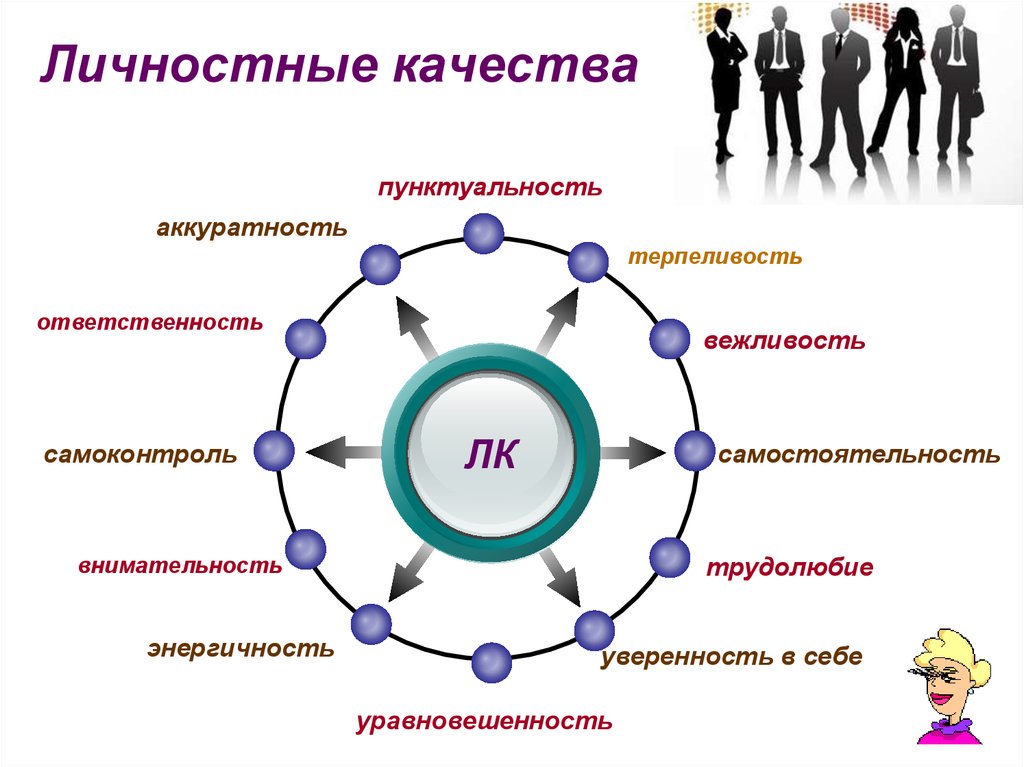 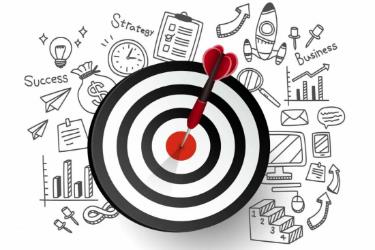 Основные профориентационные методы
Тренинговые
(активные) методы
Информационно –
просветительские
методы
Диагностические
методы
Консультации
Циклы профориентационных часов
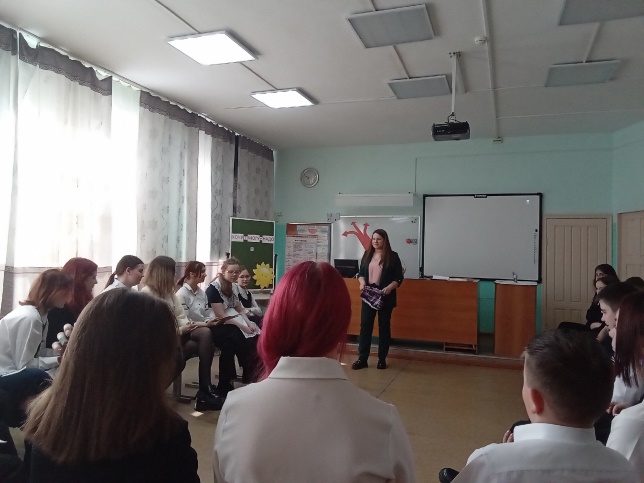 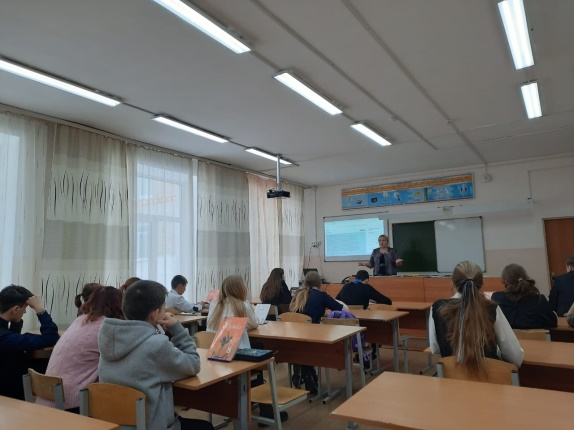 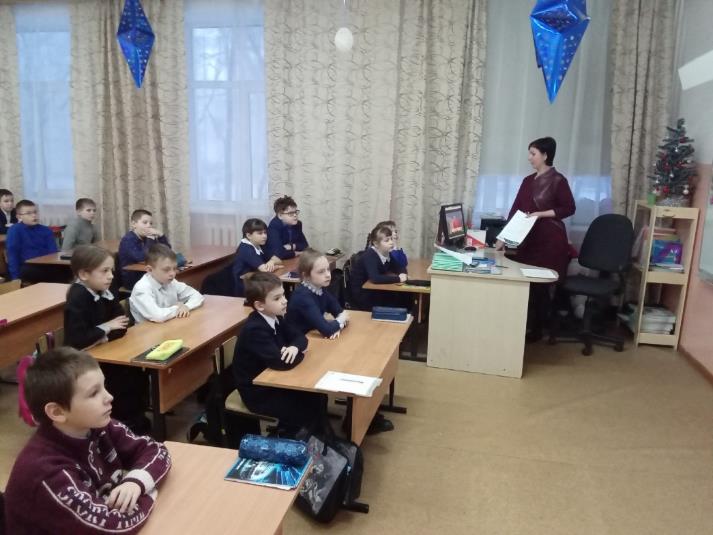 Уроки от профессионалов
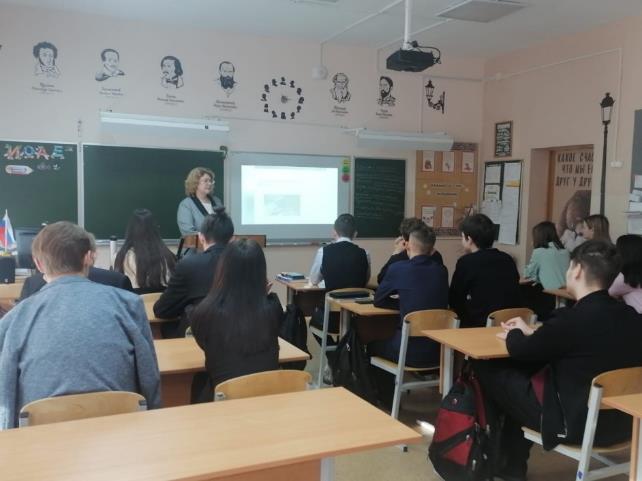 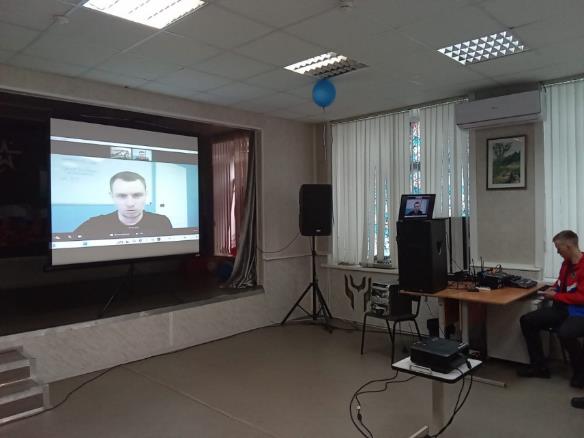 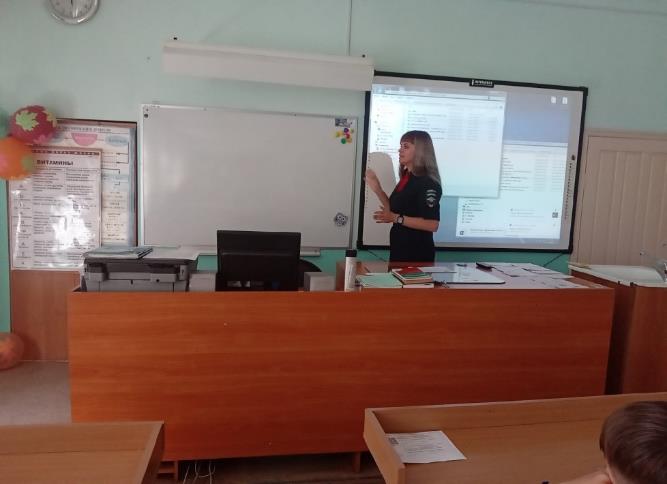 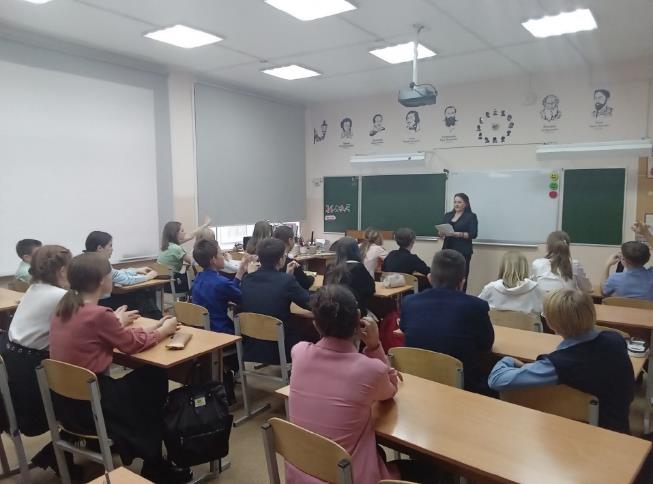 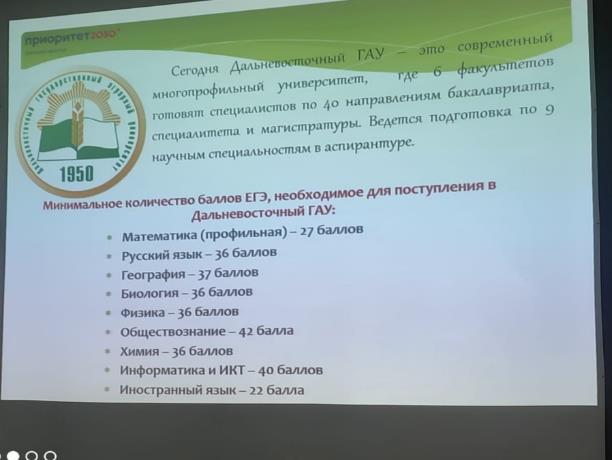 Экскурсии
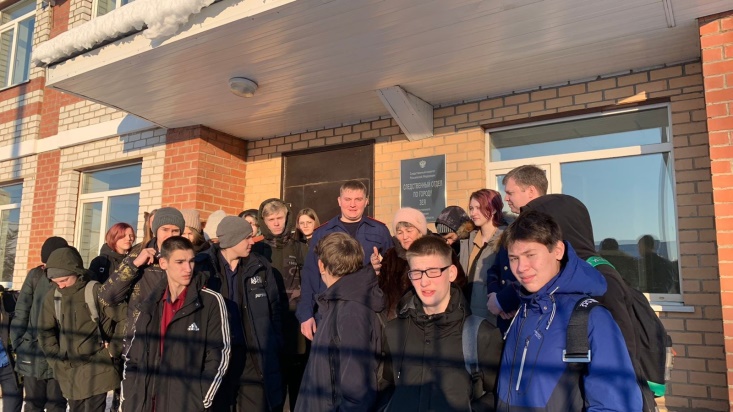 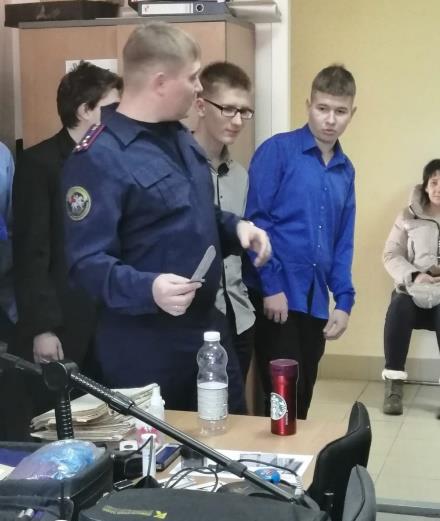 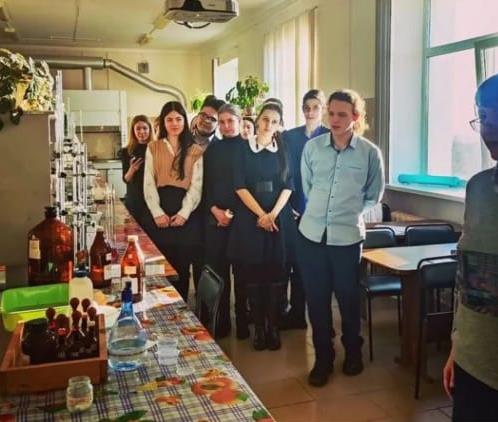 Деловые игры, бизнес-симуляции
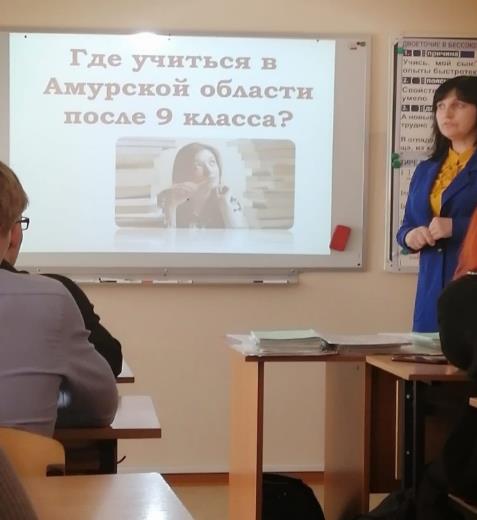 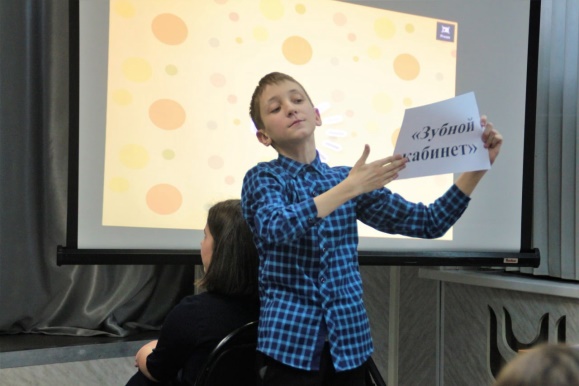 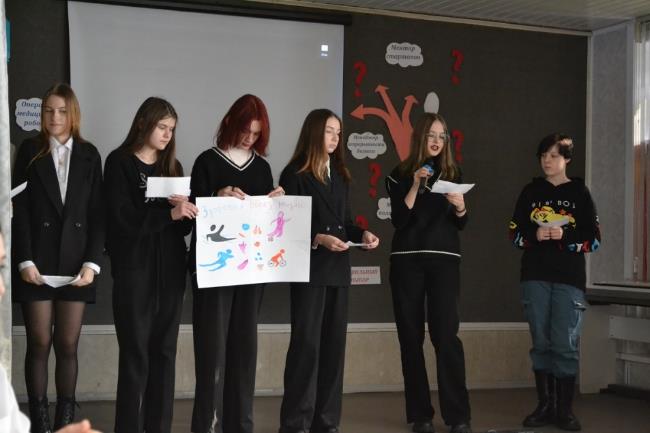 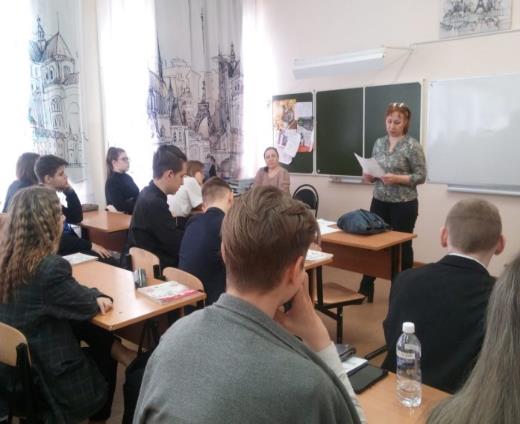 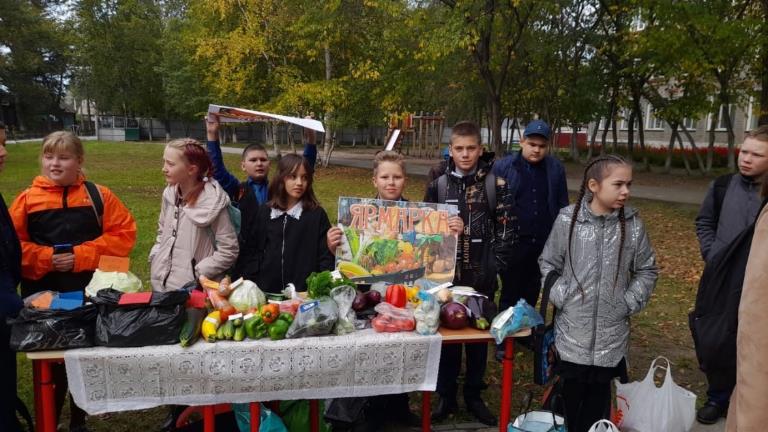 Интернет-ресурсы
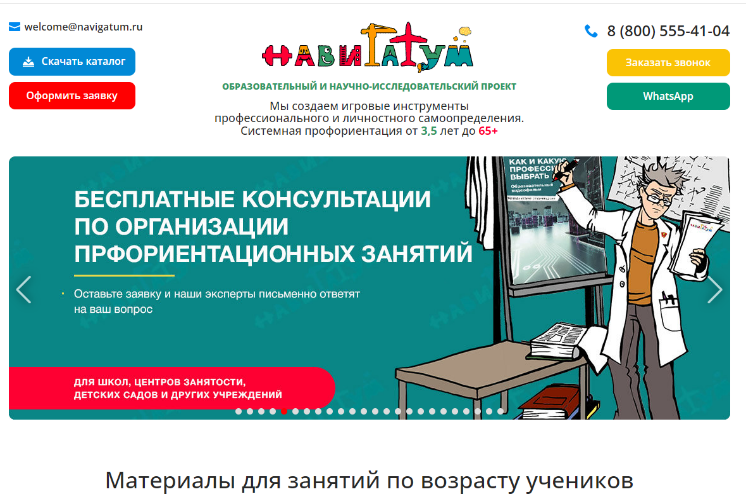 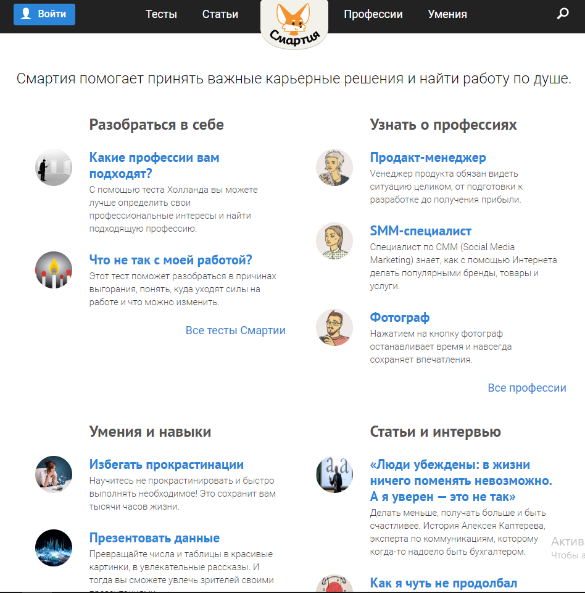 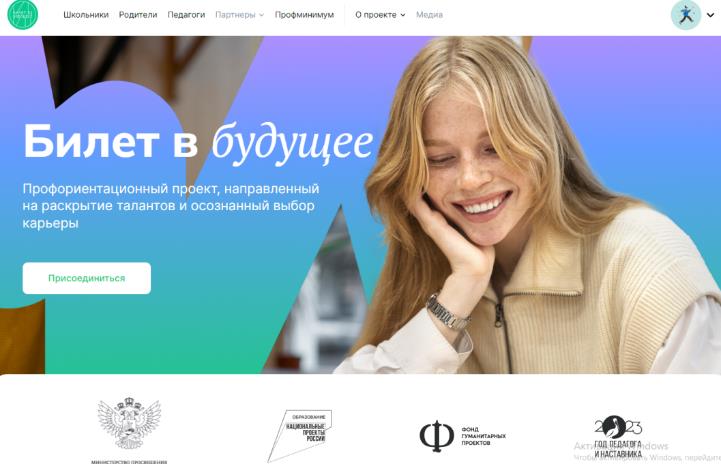 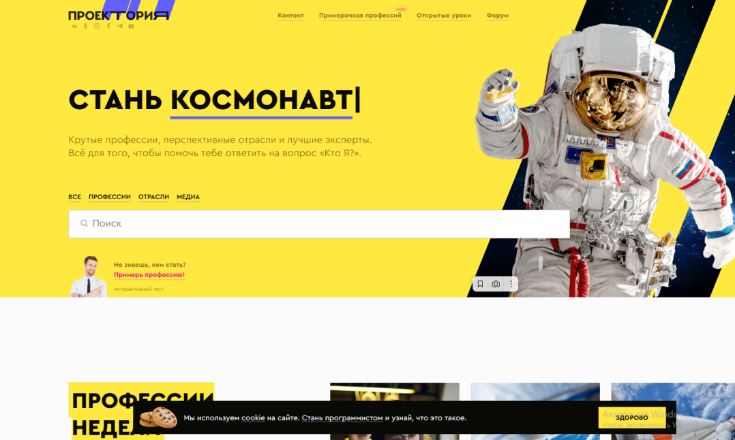 Образовательное событие  «Горизонт профессий будущего»
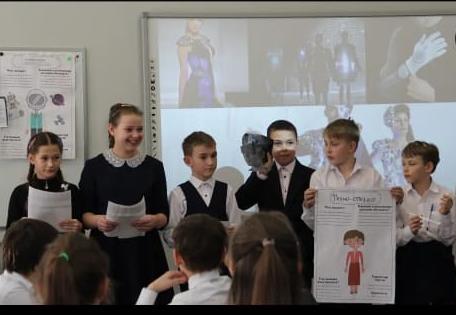 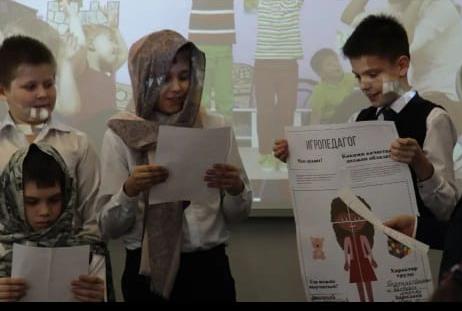 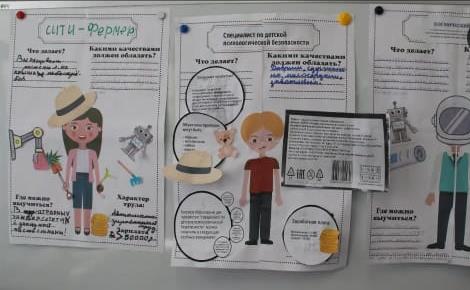 Нетворкинг - деятельность по созданию системы полезных для профессиональной деятельности или бизнеса социальных контактов.
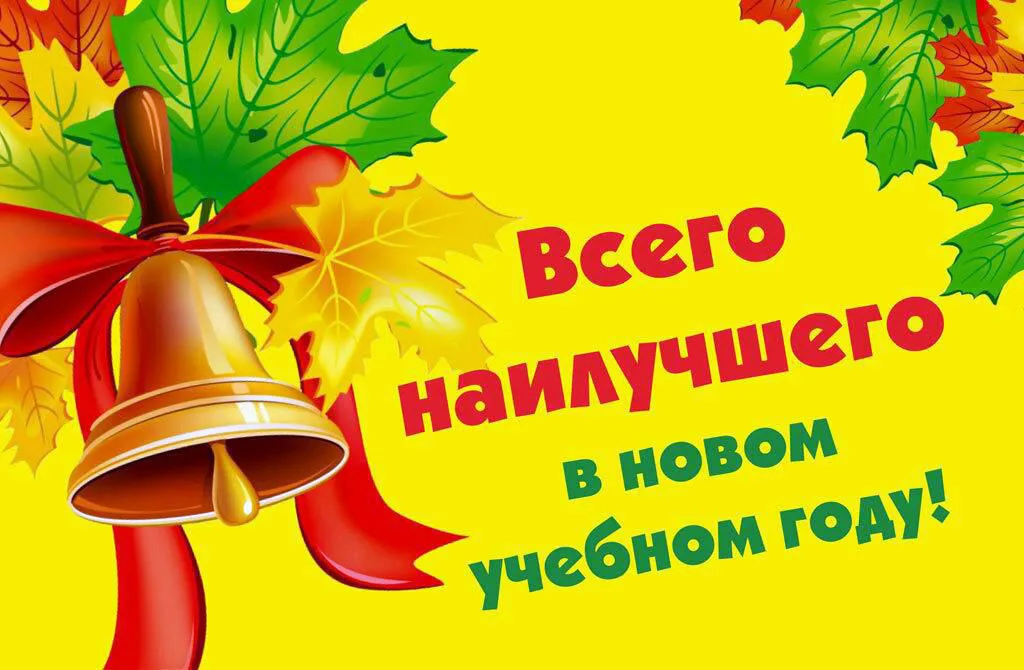 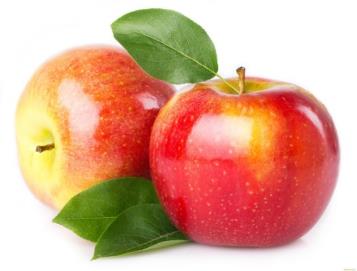